Mgr. Bc. Peter Adamko PhD.
IT Buzz words
Buzz Words
Módne slovo

Pôvodne odborný pojem

Často používané manažérmi, v reklamách

Často nevhodne
Web 2.0, Web 3.0
Pôvodný web – obsah dodával autor, majiteľ

Web 2.0 je tvorený používateľmi

Web 3.0 sémantický web, rozumie nielen jednotlivým (kľúčovým) slovám ale aj významu celých viet.
Mashup
Webová stránka kombinujúca viaceré zdroje

Kombinovať zdroje môže používateľ alebo priamo server.

Napríklad pridávanie fotiek alebo reklamných informácií do máp
Cloud computing
Poskytovanie aplikácií uložených na internetových serveroch – v oblaku

Neplatí sa za samotný softvér ale za počet prístupov/výpočtovú kapacitu/prenesené dáta

Pay as you go – zaplatí sa iba to čo sa skutočne spotrebuje
Virtualizácia
Nahradenie skutočného hardvéru softvérovou vrstvou

Virtualizačný softvér vytvorí virtuálny hardvér, na ktorom možno prevádzkovať operačný systém

Pomocou virtualizácie môžeme prevádzkovať na  jednom počítači viacero oddelených aplikácií či operačných systémov

Výhodou je lepšie využitie hardvéru


VMWare, VirtualBox, Microsoft Virtual PC
RSS - Really Simple Syndication
Technológia pre automatický odber noviniek zo serverov

Musí ju podporovať server
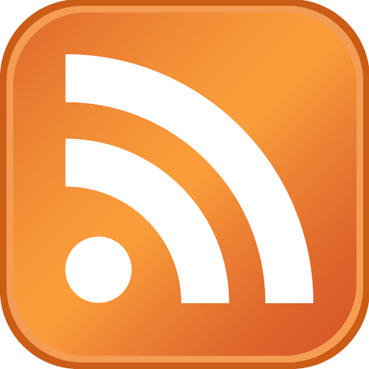 Opt-in, opt-out
(Double) Opt-in – pred posielaním emailov musí adresát explicitne vyjadriť súhlas s ich posielaním

Opt-out – adresa je pridaná do zoznamu bez predchádzajúceho súhlasu adresáta. 

V emailoch musí byť možnosť zrušiť ich odoberanie = opt-out.
Opt-in, opt-out
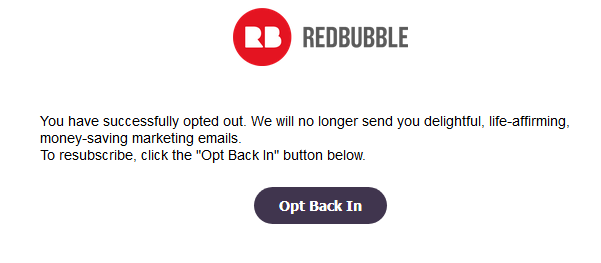 Click-through rate (CTR), Impressions
CTR - pomer počtu kliknutí na reklamu a počtu jej zobrazení

Impressions - Počet zobrazení reklamy pri PPC
Plug-in
Aplikácia na rozšírenie funkcií programu.

Pri webových prehliadačoch napríklad Flash Player, Silver Light, rôzne toolbary
Cookie
Textový súbor, v ktorom pošle WWW server informácie prehliadaču

Prehliadač ho uloží a pri každej návšteve daného servera ich posiela späť
 
Najčastejšie slúži na identifikáciu jednotlivých používateľov
HTML
Hyper Text Markup Language, značkovací jazyk pre vytváranie webových stránok

Definuje štruktúru a obsah webovej stránky

<h1>Nadpis</h1>

1989, Tim Berners-Lee
CSS
Cascading Style Sheets – kaskádové štýly

Definuje ako má web stránka vyzerať

h1 { 
background-color: white; 
color: black; }
Ďakujem za pozornosť
Otázky??